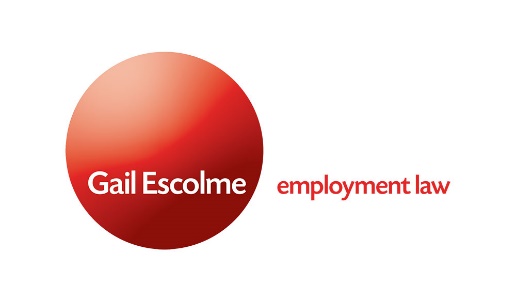 HANDLING DISCIPLINARY AND GRIEVANCE CASES – INCLUDING INVESTIGATIONS
BY GAIL ESCOLME
EMPLOYMENT LAW SOLICITOR
BE PREPARED
FAMILIARISE YOURSELF WITH THE ACAS CODE OF PRACTICE – CONSEQUENCES!

FAMILIARISE YOURSELF WITH YOUR OWN DISCIPLINARY/GRIEVANCE PROCEDURE – EVERY EMPLOYER SHOULD HAVE ONE!
DISCIPLINARY MATTERS
INVESTIGATE – GO ON A FACT FINDING MISSION 
CAN THE MATTER BE DEALT WITH INFORMALLY?
SHOULD THE EMPLOYEE BE SUSPEND WITH PAY PENDING INVESTIGATION?
DISCIPLINARY MATTERS CONT.
HOLD AN INVESTIGATION MEETING IF APPROPRIATE
INVESTIGATE FURTHER AFTER THE MEETING IF NECESSARY
DECIDE WHETHER THE MATTER SHOULD GO FORWARD TO A FORMAL DISCIPLINARY MEETING (IT MAYBE THAT ONLY ONE MEETING IS HELD)
MISCONDUCT OR CAPABILITY?
Decide on what basis the employee is being disciplined:- 

Misconduct, e.g. being late, stealing, fighting.
Capability – failure to do job properly, underachieving
Medical Grounds – follow Sickness Procedure.
WHO SHOULD INVESTIGATE?
INVESTIGATIONS SHOULD BE CONDUCTED BY A LINE MANAGER WHERE POSSIBLE.

INVESTIGATOR SHOULD NOT CHAIR DISCIPLINARY MEETING.

TRAIN PEOPLE!
HOW TO INVESTIGATE
DON’T DELAY
INVESTIGATE FAIRLY 
CONFINE INVESTIGATION TO FACTS OF THE CASE
DON’T MIX UP INVESTIGATION MEETING WITH DISCIPLINARY MEETING
KEEP THE INVESTIGATION CONFIDENTIAL
AT THE INVESTIGATORY MEETING
INFORM EMPLOYEE OF THE MEETING BEFOREHAND!

NO STATUTORY RIGHT TO BE ACCOMPANIED

PUT THE ALLEGATIONS TO THE EMPLOYEE AND LISTEN TO WHAT THEY HAVE TO SAY
AT THE INVESTIGATORY MEETING CONT.
TAKE NOTES OF THE MEETING OR RECORD IT.

ADJOURN THE MEETING TO DECIDE WHETHER THE MATTER WILL PROCEED TO FORMAL DISCIPLINARY HEARING

INFORM THE EMPLOYEE IN WRITING WHETHER THE MATTER WILL PROCEED OR NOT
PROCEEDING TO FORMAL DISCIPLINARY ACTION
WRITE TO THE EMPLOYEE INFORMING THEM OF:-
 THE ALLEGATION(S) AGAINST THEM, 	
THE TIME, DATE AND PLACE OF THE MEETING
INCLUDE ANY DOCUMENTARY EVIDENCE THAT YOU SEEK TO RELY ON.
THAT THEY ARE ENTITLED TO BE ACCOMPANIED BY A WORK COLLEAGUE OR TRADE UNION REPRESENTATIVE
THE LETTER CONT.
THE SANCTIONS THAT YOU WILL BE CONSIDERING, I.E. WRITTEN WARNING, DISMISSAL

ASK THEM TO INFORM YOU OF WHO WILL ACCOMPANY THEM AND ANY WITNESSES THEY INTEND TO CALL, OR ANY EVIDENCE THEY INTEND TO RELY ON BEFORE THE MEETING WHICH THEY SHOULD SEND TO YOU

TO CONTACT YOU WITH ANY QUERIES OR TO INFORM YOU OF ANY SPECIAL REQUESTS FOR ATTENDANCE AT THE MEETING
THE DISCIPLINARY MEETING
DECIDE WHO IS TO CHAIR THE MEETING AND ENSURE A NOTE TAKER IS IN ATTENDANCE

INVESTIGATOR SHOULD ATTEND IF SUFFICIENTLY SERIOUS
AT THE BEGINNING OF THE MEETING
THE CHAIR SHOULD INTRODUCE THE PEOPLE PRESENT AND EXPLAIN THEIR ROLE IN THE DISCIPLINARY PROCEDURE

IF EMPLOYEE UNACCOMPANIED THE CHAIR SHOULD REMIND THEM OF THEIR RIGHT TO BE ACCOMPANIED

 IF EMPLOYEE ACCOMPANIED THE CHAIR MAY WANT TO VERIFY THE IDENTITY OF THE COMPANION TO ENSURE THEY ARE ENTITLED TO BE PRESENT.
THE MEETING
THE CHAIR SHOULD:-
 PUT THE ALLEGATIONS TO THE EMPLOYEE IN DETAIL 
GO THROUGH THE EVIDENCE 
REMIND THE EMPLOYEE OF THE SANCTIONS AVAILABLE TO THE EMPLOYER
WITNESSES FOR THE EMPLOYER WILL GIVE THEIR EVIDENCE, OR THEIR SIGNED STATEMENTS WILL BE READ OUT.
THE MEETING CONT.
THE EMPLOYEE SHOULD BE ALLOWED TO:-
 ASK QUESTIONS
 GIVE THEIR SIDE OF THINGS 
PRODUCE ANY EVIDENCE IN SUPPORT. 
CALL WITNESSES, IF THEY HAVE GIVEN ADVANCE WARNING.
THE COMPANION CAN FULLY PARTICIPATE IN THE HEARING BUT CANNOT ASK QUESTIONS DIRECTED TO THE EMPLOYEE
ENDING THE MEETING
THE CHAIR SHOULD SUMMARISE WHAT HAS BEEN SAID, ENSURE THAT THE EMPLOYEE HAS SAID ALL THEY WANT TO SAY AND THEN ADJOURN THE MEETING TO REACH A DECISION.

IDEALLY THE MEETING SHOULD BE RECONVENED TO GIVE ANY DECISION TO THE EMPLOYEE AND THIS SHOULD BE CONFIRMED IN WRITING.
LETTER
The letter should include:-
The decision and the reasons for it
The length of time that any sanction will remain live
Any review period imposed
Any improvements required
The right to appeal the decision and the procedure for doing so
If the employment is terminated, entitlement to any notice or holiday pay
DEALING WITH DISRUPTIVE BEHAVIOUR
BE READY FOR THE EMPLOYEE TO BE ANGRY, DISTRESSED OR EVEN ABUSIVE.
TRY TO USE ADJOURNMENTS TO ALLOW THE EMPLOYEE TO REGAIN THEIR COMPOSURE
HOWEVER MAKE SURE THAT THE EMPLOYEE IS AWARE THAT THE MATTER NEEDS TO BE DEALT WITH AT SOME POINT.
ANY DISRUPTION, INCLUDING IF THE COMPANION SEEKS TO DISRUPT PROCEEDINGS, SHOULD BE CAREFULLY NOTED TOGETHER WITH THE CHAIR’S RESPONSE.
POSTPONEMENT OR FAILURE TO ATTEND THE DISCIPLINARY MEETING
IF EMPLOYEE DOESN’T ATTEND OR SEEKS TO POSTPONE:-
USUALLY ALLOW ONE ADJOURNMENT
IF THE EMPLOYEE APPEARS TO BE STALLING:-
CONSIDER CONTINUING WITH THE MEETING IN THEIR ABSENCE
POSTPONEMENT CONT.
CONSIDER HOLDING MEETING ELSEWHERE OR IN A DIFFERENT WAY  IN CERTAIN CIRCUMSTANCES, E.G
	BY TELEPHONE
	NEARER TO THE EMPLOYEE’S HOME
	USING WRITTEN SUBMISSIONS

IF THE COMPANION IS NOT AVAILABE THE EMPLOYEE SHOULD SUGGEST ANOTHER DATE WHICH IS REASONABLE AND WITHIN 5 WORKING DAYS OF THE ORIGINAL HEARING DATE.
APPEAL MEETING
SHOULD BE HEARD BY SOMEONE OTHER THAN THE CHAIR OF THE DISCIPLINARY MEETING, WHERE POSSIBLE

COULD BE A FULL REHEARING OR JUST APPEAL OF SPECIFIC PARTS, DEPENDING ON WHAT THE EMPLOYEE HAS APPEALED

FOLLOW THE SAME PROCEDURE AS FOR THE DISCIPLINARY HEARING, INCLUDING THE RIGHT TO BE ACCOMPANIED.

CONFIRM THE DECISION IN WRITING WITH REASONS.

THAT IS THE END OF THE INTERNAL PROCESS.
GRIEVANCE MATTERS
WHAT IS A GRIEVANCE?
 EXAMPLES INCLUDE:-
THINGS AN EMPLOYEE IS BEING ASKED TO DO AS PART OF THEIR JOB
TERMS AND CONDITIONS OF EMPLOYMENT, I.E. PAY
TREATMENT AT WORK, I.E. NOT BEING PROMOTED
DISCRIMINATION AT WORK, I.E. BULLYING, SEXUAL HARASSMENT.
DEALING WITH A GRIEVANCE
CAN IT BE DEALT WITH INFORMALLY?
IF NOT INVITE EMPLOYEE TO FORMAL MEETING
THEY ARE ENTITLED TO BE ACCOMPANIED BY WORK COLLEAGUE OR TU REP
LISTEN TO THEIR GRIEVANCES AND ASK THEM WHAT THEY WANT TO HAPPEN
ADJOURN MEETING TO CONSIDER RESPONSE
RECONVENE AND/OR WRITE GIVING DECISION AND REASONS AND
    OFFER RIGHT OF APPEAL IF APPROPRIATE
IN CONCLUSION
FOLLOW YOUR OWN PROCEDURES AND/ OR ACAS CODE OF PRACTICE
ACT REASONABLY AT ALL TIMES
KEEP A PAPER TRAIL
TRY TO SPOT PROBLEMS BEFORE THEY ESCALATE
IF UNSURE TAKE ADVICE

GAIL ESCOLME - 01524 735525 gail@gailescolmelegal.co.uk